The New England Center for Children 2023-2024 Calendar (Last Updated: March 2, 2023)
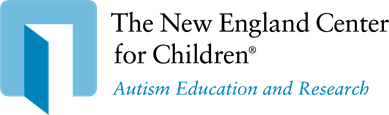 Residential, Intermediate and Severe Programs
Holiday and Vacation Calendar
August 2023
21-25   2nd Summer Vacation Week
28   First Day of School

September
4      Labor Day
 
October
9    Indigenous Peoples Day
 
November
10  Veterans Day (observed)
22  Half Day
23-24 Thanksgiving Recess
 
December
25 Christmas 
26-29 Winter Break
January 2024
1 New Year's Day 
15  Martin Luther King Day
 
February
19-23  February Vacation

March
  
April
15-19 April Vacation
 
May
27    Memorial Day
 
June
19      Juneteenth

July
1-5  1st Summer Vacation Week

August 
19-23   2nd Summer Vacation Week
CALENDAR KEY

First Day of School
Recommended Home Visits for Students
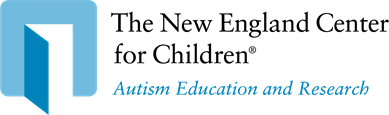 *Designated school/holidays are not mandatory. Participation in holidays/vacations is based on a visit schedule developed by each family. 

*MA DESE and NY regulations require that students cannot be away from the program for longer than 14 consecutive days.  

*If a student is out for 5 consecutive days (excluding scheduled vacations, holidays, and weekend days) NECC notifies the funding district. 

*CT DDS funded student cannot be away from the program for more that eighteen “out-of-bed” days for the year.